dal-Vessel Study design
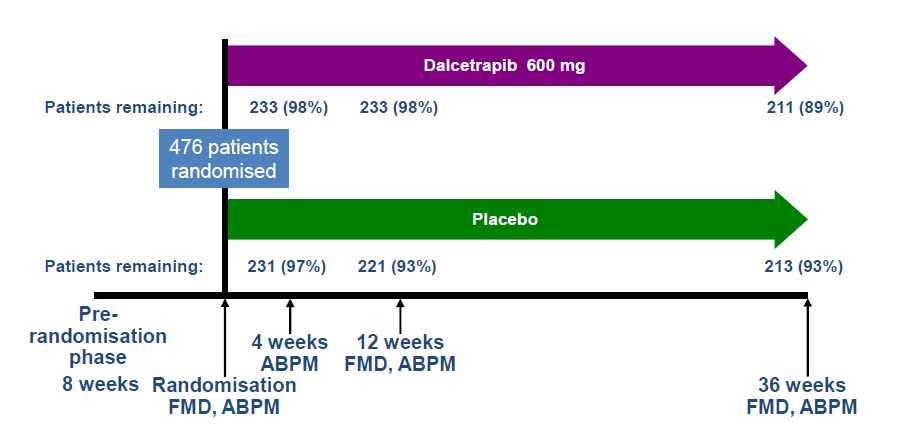 Dubbel-blinde, gerandomiseerde, placebo-gecontroleerde, parallel-group multicenter FMD/ABPM studie in patiënten met CHD of risico op CHD1
Patiënten met CHD of risico op CHD en HDL-C < 50 mg/dL (<1.29 mmol/L), met
bestaande therapie om CV risicofactoren te controleren. Follow-up  bij 4, 12 en 36 weken.
Primaire eindpunten: FMD bij 12 weken; ABPM bij 4 weken
Aanvullende metingen: FMD bij 36 weken; ABPM bij 12 en 36 weken
1Kastelein JJ et al. Curr Res Med Opin 2011;27:141-150
dal-Vessel – toename van HDL-C levels met
dalcetrapib gedurende 36 weken
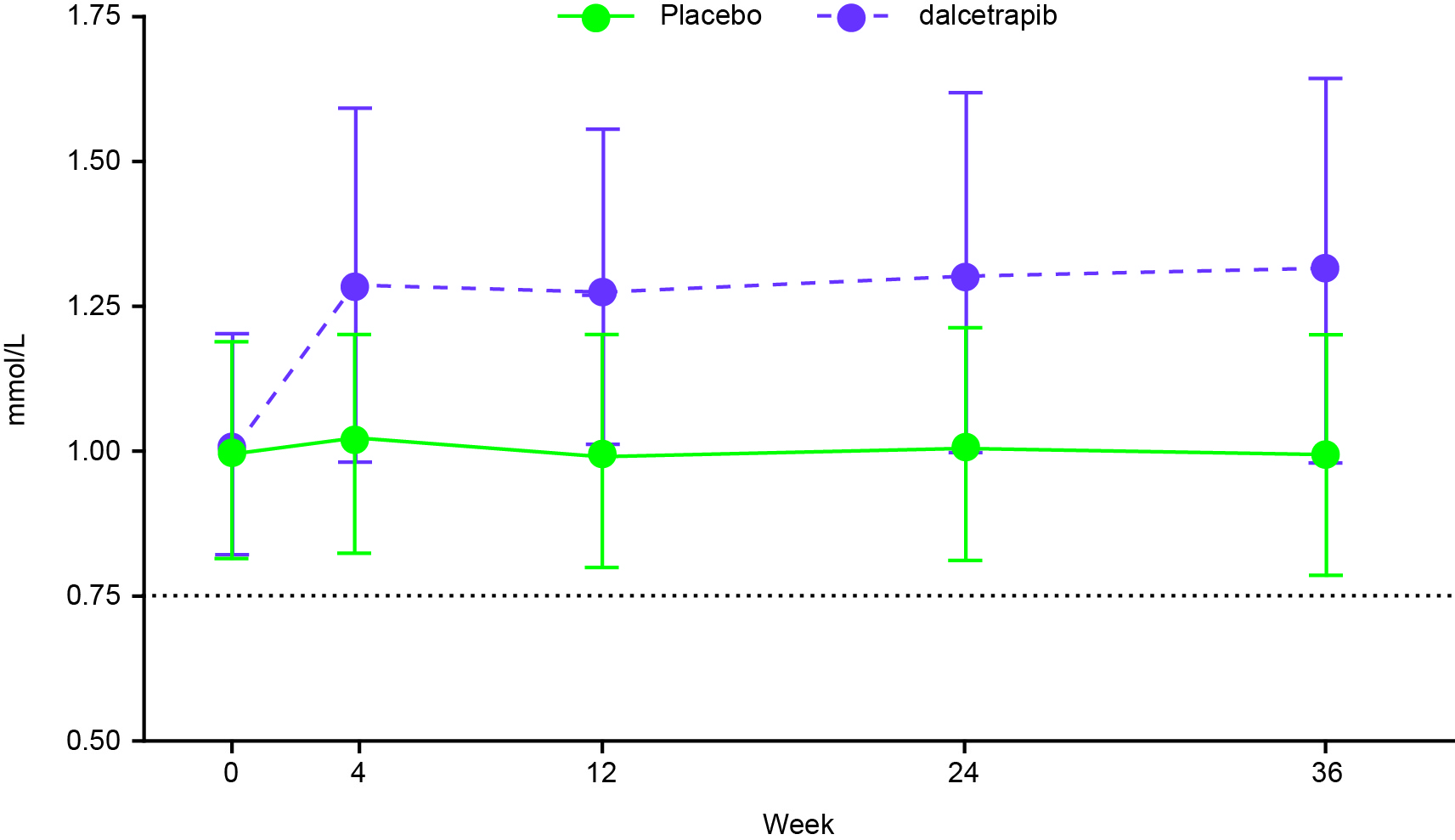 HDL-C % verandering tov baseline:
wk 4 placebo 2.73 ± 1.27, dalcetrapib 27.50 ± 1.28, p< 0.0001
wk 36 placebo -0.14 ± 1.42, dalcetrapib 30.70 ± 1.45, p,0.0001
dal-Vessel – Lipiden gedurende 36 weken
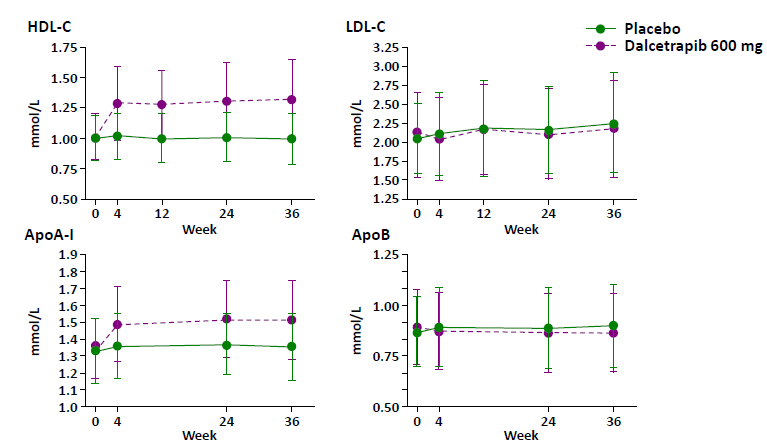 Data weergegeven als absolute waarden op elk tijdstip, gemiddelde ± SD; placebo n=211 en
dalcetrapib n=207 voor HDL-C and LDL-C; placebo n=209 en dalcetrapib n=206 voor ApoA-I en ApoB
Baseline FMD: geen significante
verandering met dalcetrapib gedurende 36 weken
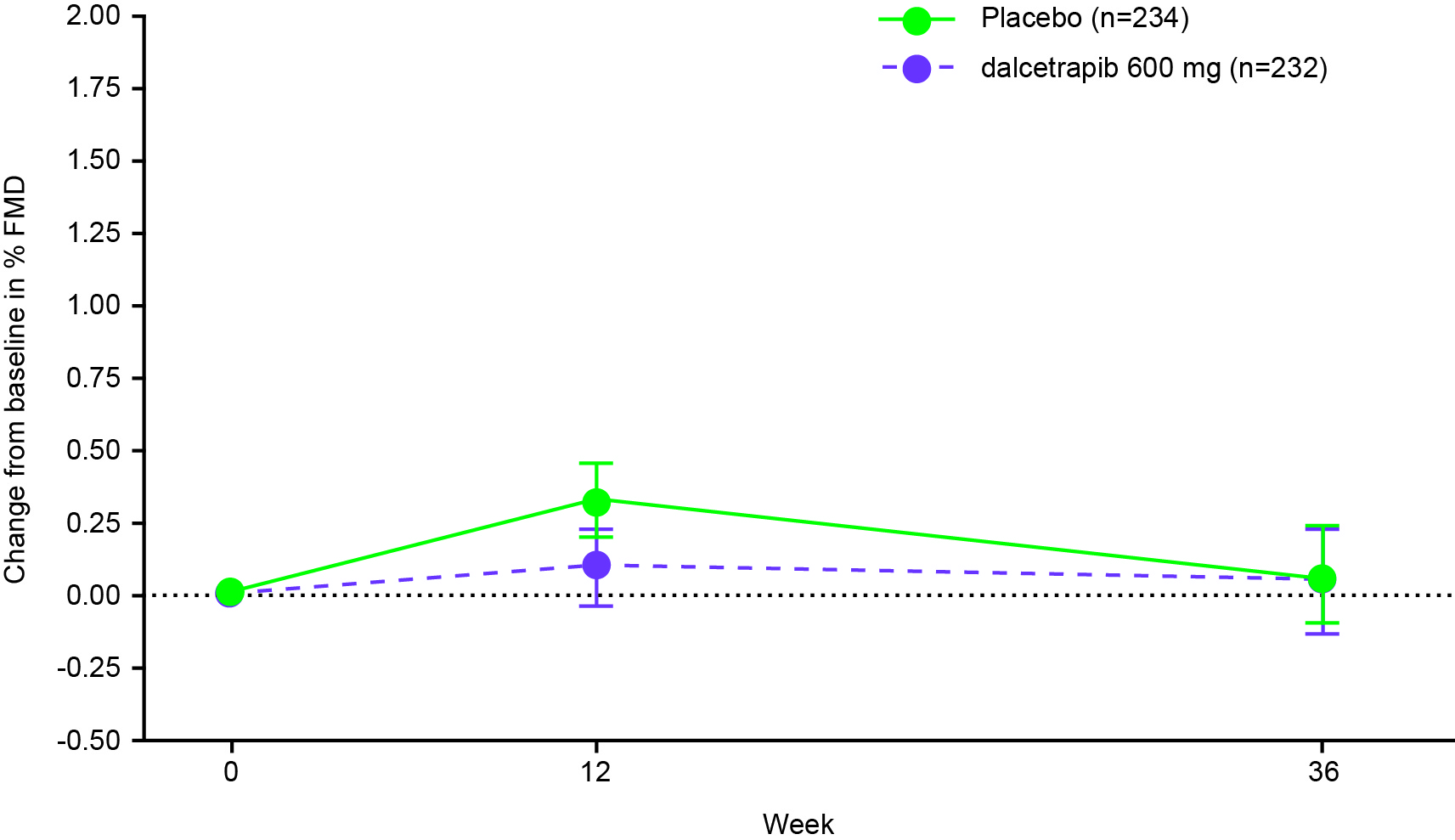 Data weergegeven als least squares mean (SE) absolute verandering tov baseline in %FMD bij week 12 and 36
ABPM was onveranderd met dalcetrapib
gedurende 36 weken
Systolisch
Diastolisch
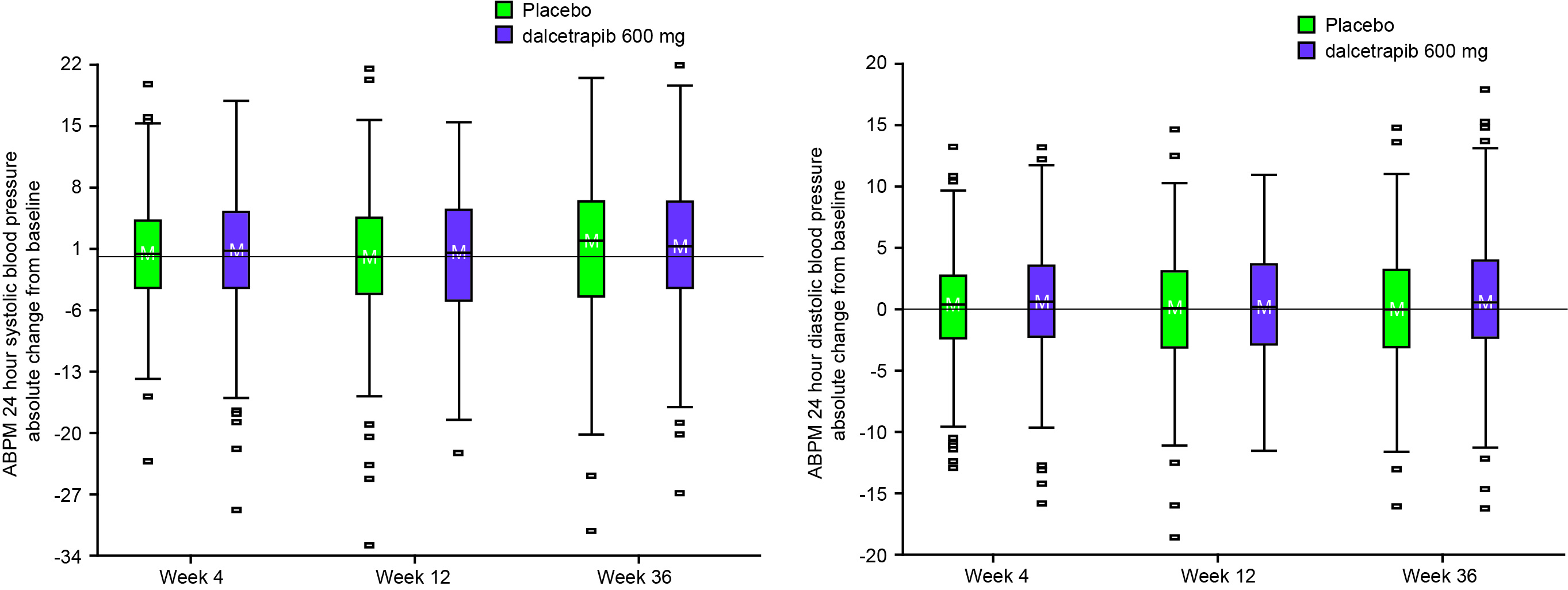 Gegevens zijn box-whisker plots ± 1.5*interquartile range
Verandering in biomarkers na 36 weken
*Lp-LPA2  omvat massa  voor zowel LDL als HDL
Conclusions
Dalcetrapib did not cause endothelial dysfunction or have an effect on ABPM, providing further reassurance regarding the safety of dalcetrapib
dalcetrapib reduced CETP activity and increased HDL-C levels by 31% without affecting NO-dependent endothelial function 
in contrast to torcetrapib, dalcetrapib did not raise blood pressure
This trial also demonstrates the feasibility of using FMD to test the influence of novel cardiovascular compounds on the biology of the vessel wall